Week 11-12  
Chapter 6
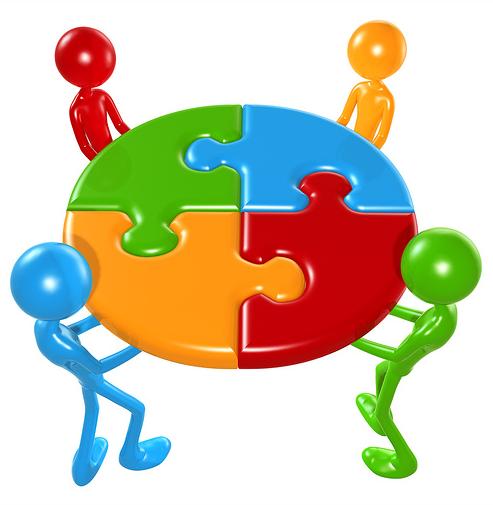 MCA 2102  
การจัดการธุรกิจสื่อสารมวลชน
Mass Communication Business Management
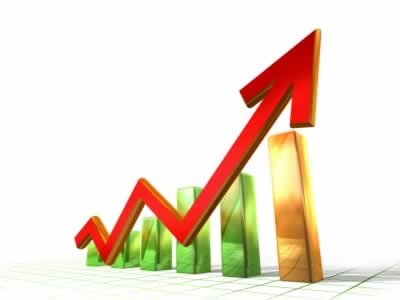 อ. อิสรี ไพเราะ (อ.ต๊ะ)
isaritiaw@gmail.com
MB. 0863583508
Chapter6
การจัดการธุรกิจวารสารสนเทศ
หัวข้อเนื้อหา
การจัดการธุรกิจวารสารสนเทศ
ความสำคัญและพัฒนาการของธุรกิจวารสารสนเทศ
ชนิดของธุรกิจวารสารสนเทศ
 โครงสร้างและบุคลากรในธุรกิจวารสารสนเทศ
การดำเนินงาน/ ลักษณะการประกอบธุรกิจวารสารสนเทศ
อุปสรรคและปัญหาในการประกอบธุรกิจวารสารสนเทศ
เกริ่นนำ/การจัดการธุรกิจวารสารสนเทศ
การจัดการธุรกิจวารสารสนเทศบทนี้จัดทำขึ้นในช่วงเวลาการเปลี่ยนผ่านยุคสมัยของธุรกิจสื่อสิ่งพิมพ์สู่การเป็น ดิจิทัล (Digital  media) เพื่อให้การเรียนรู้สอดคล้องเหมาะสม ผู้เขียนจึงให้ความสำคัญกับ กระบวนการทางธุรกิจที่อยู่บนพื้นฐานของเทคโนโลยีรูปแบบใหม่ รวมถึง แนวคิดทฤษฎีและ กรณีศึกษาการปรับรูปแบบทางธุรกิจในมิติต่างๆในวิชาชีพวารสารสนเทศ
	ด้วยวิชาชีพวารสารสนเทศเกี่ยวพันเชื่อมโยงกับวิถีชีวิต และมีบทบาทสำคัญในการสะท้อนทัศนะมุมคิดของผู้คนในสังคม   ฉะนั้นองค์กรธุรกิจวารสารสนเทศ จึงกลายเป็นหน่วยธุรกิจที่ขับเคลื่อนกระบวนการผลิต เนื้อหาข่าวสารซึ่งเป็นผลิตผลในรูปของ สินค้า (Product)ทางธุรกิจที่สำคัญขององค์กร
การศึกษาเรื่องการจัดการธุรกิจวารสารสนเทศ จะช่วยให้ผู้ศึกษาได้เข้าใจถึงแนวความคิด และหลักการในการบริหารธุรกิจในรูปแบบขององค์กรข่าว (News)ซึ่งเป็นองค์กรที่มีลักษณะเฉพาะทางวิชาชีพ อีกทั้ง เข้าใจถึง เป้าหมายทางธุรกิจขององค์กร ได้แก่ การแสวงหารายได้ จากการขายข่าว ขายความคิด และขายโฆษณาผ่านชั้นเชิงกลยุทธ์การตลาดที่สลับซับซ้อน
ความสำคัญและพัฒนาการของธุรกิจวารสารสนเทศ
วารสารศาสตร์journalism เกิดจากการรวมของคำสองคำเข้าด้วยกันคือ  วารสาร  กับ ศาสตร์   ตาม พจนานุกรมราชบัณฑิต วารสาร หมายถึง หนังสือที่ออกเป็นคราว ๆ วารสารศาสตร์จึง เกี่ยวข้องกับ กิจกรรมในการการทําหนังสือพิมพ์ นิตยสารวารสาร และการพิมพ์ประเภทอื่น ๆ
วารสารศาสตร์ (Journalism)จัดเป็นความรู้ ที่ว่าด้วยกระบวนการขั้นตอนในการเผยแพร่และการรายงานปรากฎการณ์ที่เกิดขึ้นจริงในสังคม ในรูปแบบของข่าว (News) ความคิดเห็น  โดยอาศัยสื่อรูปแบบต่างๆ
ส่วนคำว่า " วารสารสนเทศ" เป็นศัพท์ใหม่ที่ ถูกนำมาเรียกแทนคำว่า "วารสารศาสตร์ "ที่ใช้มาก่อน  เพื่อให้สอดคล้องกับการเปลี่ยนแปลงของปัจจัยแวดล้อมด้านความก้าวหน้าทางเทคโนโลยีในปัจจุบัน
ในยุคแรกของการพัฒนาความรู้ด้านสื่อสารมวลชนที่เรียกว่า ยุคก่อนสมัยนิยม( Premodern age) การศึกษาด้านสื่อสารมวลชนยังมุ่งค้นคว้าเพื่อพัฒนาหลักการรายงานข่าว ให้เกิดเป็นศาสตร์แขนงใหม่เรียกว่า วารสารศาสตร์(Journlism) ระยะเวลาต่อมาจึงขยายขอบเขต ไปสู่การศึกษาด้านโฆษณา (Advertising) และ ประชาสัมพันธ์(Public Relation )  
	ช่วงเวลาที่น่าสนใจในการพัฒนาวิชาการด้านวารสารศาสตร์ คือในยุค ที่มีการนำวิธีการส่งสัญญาณด้วยคลื่นวิทยุมาใช้เพื่อการรายงานข่าว ( NewsReporting) ก่อให้เกิดการพัฒนาองค์ความรู้ในรูปของ ศาสตร์ด้านวารสารศาสตร์ทางวิทยุและโทรทัศน์ (Broadcast Journlism )   ซึ่งการปฎิวัติดังกล่าวได้นำพา วิชาชีพสื่อสารมวลชนจำนวนหนึ่งจาก การรายงานข่าวยุควารสารศาสตร์ทางสื่อสิ่งพิมพ์ ( Print Journalism) ไปสู่รูปแบบของการการถ่ายทอดสด (ฺBroadcast Live  ) และเป็นจุดเริ่มต้นสำคัญที่นำพาวิชาชีพด้านวารสารศาสตร์ เคลือนเข้ามาสู่  เทคโนโลยีในคลื่นลูกที่3ในปัจจุบัน
สำหรับแวดวงสื่อมวลชนในสังคมไทย ปี 2535 -2540เป็นช่วงสำคัญที่กระแสของเทคโนโลยีสารสนเทศและการสื่อสาร ก่อตัวขึ้นอย่างรุนแรง  มีการสร้างสรรค์ชุดวาทะกรรม เรื่องโลกาภิวัฒน์(Globalization)   พร้อมๆกับ การปรากฏขึ้นของนวัตกรรมอินเทอร์เน็ตครั้งแรกในประเทศ ช่วงปี 2538    แรงผลักดันดังกล่าวทำให้องค์กรธุรกิจวารสารสนเทศ หลายองค์กร เริ่มวางแผนยุทธศาสตร์ระยะยาว เพื่อเตรียมพร้อมนำเทคโนโลยีสารสนเทศ และระบบการสื่อสาร เข้า มาเปลี่ยนทิศทางธุรกิจขององค์กร   ดังจะเห็นได้จากการวางแผนการงบประมาณการลงทุนและการระดมทุนของธุรกิจวารสารสนเทศรายใหญ่ในประเทศ เช่น หนังสือพิมพ์ไทยรัฐ ได้เพิ่มทุนจดทะเบียนระหว่างปี 2535-2539ถึง  4ครั้งจาก 500 ล้านบาทเป็น 4000ล้านบาท เพื่อเตรียมพร้อมที่จะขยายฐานการลงทุนในเทคโนโลยีในอีก 10 ปีถัดมา   ขณะที่บริษัท มติชน จำกัด(มหาชน) ได้นำบริษัท เข้าจดทะเบียนในตลาดหลักทรัพย์และแปรสภาพเป็นบริษัท มหาชน เพื่อ ระดมทุนผ่านตลาดหลักทรัพย์ในปี 2536 ทำให้ธุรกิจสามารถขยายฐานการลงทุน ในเทคโนโลยีการพิมพ์ที่สูงขึ้นและการปรับเปลี่ยนบุคลากรให้สอดรับกับธุรกิจออนไลน์ในอนาคตต่อมา
ก้าวย่างของวิชาชีพวารสารสารศาสตร์ สู่การเป็น วารสารศาสตร์บนสื่อใหม่(New media) ได้เตรียมการมาเป็นระยะเวลานาน  เนื่องจากการเปลี่ยนแปลงเกี่ยวข้องกับเทคโนโลยี ที่มีต้นทุนสูง อีกทั้งสื่อใหม่มีลักษณะพิเศษหลากหลายประการที่ ไม่ใช่ทักษะของนักข่าวในองค์กรสื่อสิ่งพิมพ์ในช่วงเวลาดังกล่าว เช่นรูปแบบการรายงานข่าวที่ต้องขยายครอบคลุมหลากหลายช่องทาง(Multi-Platform)
	กล่าวโดยสรุป วารสารศาสตร์(Journalism) จึงเป็นการศึกษาถึงกระบวนการผลิตเนื้อหาข่าวและเนื้อหาเชิงสร้างสรรค์อื่นๆ ผ่านทางสื่อสิ่งพิมพ์ ( Print) และสื่อประเภท ออนไลน์ต่างๆ เช่น การรายงานข่าวผ่าน เว็บไซต์ต่าง สื่อสังคมออนไลน์ (SocialMedia)
ชนิดของธุรกิจวารสารสนเทศ
เป็นสิ่งพิมพ์ต่อเนื่อง (Periodical or Serial) มีกำหนดเวลาออกแน่นอนระยะเวลาที่นิยมกำหนดออก เช่น  รายสัปดาห์ (Weekly)กำหนดออกสัปดาห์ละคร้ัง ปีละ52 ฉบับ รายปักษ์ (Fortnightly)กำหนดออกทุก2 สัปดาห์ ปี ละ 26 ฉบับ  รายครึ่ งเดือน (Semimonthly)กำหนดออกเดือนละ 2 คร้ัง ปีละ24 ฉบับ  รายเดือน (monthly)กำหนดออกเดือนละคร้ัง ปีละ12 ฉบับ  รายหกเดือนหรือรายครึ่ งปี (Semiannually)กำหนดออกทุก6 เดือน รายปี (Annually)กำหนดออกปีละฉบับ
 นอกจากนี้บางฉบบัอาจมีการกำหนดระยะเวลาออกที่แตกต่างออกไปจากที่กล่าวมาแลว้เช่น ราย ครึ่งสัปดาห์(Semiweekly) กำหนดออกสัปดาห์ละ 2 ฉบับ ปี ละ 104 ฉบับ รายทศกำหนดออกทุก10 วัน ปี ละ 36 ฉบับและรายสะดวกมีกำหนดออกไม่แน่นอน ลกั ษณะความต่อเนื่องของวารสารไม่มีกำหนดว่าจะสิ้นสุดลงในฉบับใด
เนื่องจากธุรกิจด้านวารสารสนเทศ โดยส่วนใหญ่เป็นธุรกิจที่อยู่ภายใต้การบริหารของธุรกิจเอกชน จึงมีรูปแบบการเป็นเจ้าของกรรมสิทธิในการบริหารองค์กรตามกฏหมาย หลากหลายรูปแบบด้วยกัน ดังรายละเอียดต่อไปนี้
1.1.ธุรกิจที่เป็นเจ้าของโดยตรง (Individual Ownership) คือหนังสือพิมพ์ หรือสำนักข่าว ที่มีขนาดเล็ก มีเจ้าของเพียงคนเดียว เจ้าของมีบทบาทตัดสินใจในเพียงคนเดียว ทั้ง การตัดสินใจในการนำเสนอเนื้อหาข่าวสารต่างๆ และ ตัดสินใจในส่วนงานทางธุรกิจ เพราะฉะนั้น   สาธารณชนจะรู้สึกว่าเจ้าของ กับ สื่อเป็นหนึ่งเดียวกัน ภาพลักษณ์ของเจ้าของธุรกิจจึงผูกติดกับสื่ออย่างแยกไม่ขาด
1.2 ประเภทห้างหุ้นส่วน ( Partnership) คือ ธุรกิจวารสารสนเทศที่มีเจ้าของธุรกิจร่วมกัน ตั้งแต่ 2 คนขึ้นไป การบริหารรูปแบบนี้ทำให้ธุรกิจมีผู้ร่วมตัดสินใจบริหารและเพิ่มโอกาสในการขยายเงินลงทุนได้มากกว่าธุรกิจประเภทเจ้าของคนเดียว รวมถึงความรับผิดชอบต่อภาระหนี้สิน จะถูกกระจายเป็นของบุคคลหลายคน ซึ่งห้างหุ้นส่วนมีอยู่ 3 ประเภทด้วยกันคือ
1.2.1ห้างหุ้นส่วนสามัญ ( General Partnership)  เป็นธุรกิจที่หุ้นส่วนทุกคนมีความเป็นเจ้าของและต้อง รับผิดชอบในการชำระหนี้สินโดยไม่จำกัดจำนวน เจ้าหนี้สามารถฟ้องหุ้นส่วนคนใดก็ได้ ความรับผิดชอบต่อหนี้สินเป็นการกระจายให้แบ่งเบาภาระร่วมกัน
1.2.2ห้างหุ้นส่วนสามัญนิติบุคคล(Registered Ordinary Partnership) เป็นกิจการรูปแบบเดียวกับห้างหุ้นส่วนสามัญ แต่มีสภาพเป็นนิติบุคคล ทำให้ องค์กรมีสภาพเสมือนบุคคลหนึ่งบุคคล แยกจากผู้ลงทุน  องค์กรจึงสามารถทำนิติกรรมต่างๆได้
1.2.3ห้างหุ้นส่วนจำกัด (Limited Partnership) กิจการรูปแบบนี้ จะมีหุ้นส่วนอยู่2 ประเภทคือ 1.หุ้นส่วนที่จำกัดความรับผิดชอบ จะจำกัดความรับผิดชอบไม่เกินวงเงินที่ตกลงนำมาลงทุนเท่านั้น โดยหุ้นส่วนประเภทนี้ไม่สามารถเข้ามาเป็นผู้จัดการธุรกิจได้ แต่สามารถให้คำแนะนำเพื่อประกอบตัดสินใจได้   และ2.หุ้นส่วนที่ไม่จำกัดความรับผิดชอบ หมายถึงหุ้นส่วนที่รับผิดชอบกับหนี้สินไม่จำกัดจำนวน หุ้นส่วนประเภทนี้เข้ามาดำเนินการในธุรกิจ ในรูปแบบของหุ้นส่วนผู้จัดการ
1.3 ประเภทเจ้าของโดยจดทะเบียนนิติบุคคลในรูปบริษัท (Cooperation) ธุรกิจวารสารสนเทศโดยส่วนใหญ่ นิยมจดทะเบียนในรูปแบบนี้ เนื่องจากสะดวกในการขยายตัวของธุรกิจ ง่ายต่อการควบรวม
หรือ เปลี่ยนแปลงกรรมสิทธิ ซึ่งบริษัทที่จดทะเบียนนิติบุคคล แบ่งเป็น 2 กลุ่มด้วยกัน คือ 1.บริษัทที่จดทะเบียนในรูปบริษัทจำกัด  เช่น บริษัท วัชรพล จำกัด เป็นเจ้าของหนังสือพิมพ์ไทยรัฐ บริษัท สี่พระยาการพิมพ์ จำกัด ซึ่งเป็นเจ้าของหนังสือพิมพ์เดลินิวส์  และ 2. บริษัทที่จดทะเบียนเพื่อเข้าระดมทุนในตลาดหลักทรัพย์ เช่น บริษัท มติชนจำกัด (มหาชน) บริษัท บางกอกโพสต์ จำกัด (มหาชน) คือ ธุรกิจที่ ระดมทุนผ่านตลาดหลักทรัพย์ทำให้ เจ้าของธุรกิจเดิมมีสภาพกลายเป็นของผู้ถือหุ้นทั่วไปเท่านั้น
1.4 เจ้าของที่ถือกรรมสิทธิแบบเครือข่ายแบบกลุ่ม (Group or Chain Ownership) เป็นเครือข่ายของหนังสือพิมพ์ ประเภทต่างๆ ที่ครอบคลุมกิจการธุรกิจสื่อสิ่งพิมพ์หลากหลายฉบับ
	โดยทั่วไปการจัดองค์กรบริษัทในรูปแบบนี้จะกำหนด ให้บริษัทแม่ซึ่งเป็นผู้ถือหุ้นใหญ่ หรือมีหุ้นส่วนมากกว่า 51% มีหน้าที่กำกับนโยบายและ สามารถควบคุมนโยบายการบริหารบริษัทในกลุ่มได้
	ข้อดีของการบริหารเครือข่ายแบบกลุ่ม (Group or Chain Ownership) จะช่วยให้ธุรกิจลดต้นทุนด้านการผลิตเช่น วัตถุดิบ กระบวนการผลิตต่างๆ โดยมีโอกาสใช้ทรัพยากรร่วมกัน รวมทั้งการแลกเปลี่ยนความคิด ประสบการณ์ระหว่างบริษัท
1.5เจ้าของธุรกิจสื่อที่เป็นเครือข่ายข้ามสู่ธุรกิจอื่นๆ (Cross Media or Vertical Ownership) คือ เจ้าของธุรกิจสื่อ ที่ดำเนินการธุรกิจด้านอื่นๆร่วมอยู่ ภายใต้เครือข่ายธุรกิจของตนเอง อาจเป็นธุรกิจที่เกี่ยวข้องกับสื่อมวลชนประเภทอื่นๆ เช่น หนังสือพิมพ์ วิทยุ โทรทัศน์ และ ธุรกิจที่ไม่เกี่ยวข้องโดยตรงแต่มีผลเกื้อหนุนธุรกิจสื่อสิ่ง เช่น โรงงานกระดาษ  หรือ  ธุรกิจผู้ให้บริการโทรศัพท์เคลื่อนที่ เป็นต้น   การจัดองค์กร รูปแบบนี้อาจอยู่ภายใต้บริษัทใหญ่บริษัทเดียวเพื่อผลักดันให้ภาพรวมธุรกิจเกิดผลประโยชน์สูงสุด
1.6ประเภทเจ้าของโดยการร่วมลงทุนในกิจการหนังสือพิมพ์ หลายฉบับ ( Joint operation) เจ้าของหนังสือพิมพ์ สองฉบับขึ้นไป มาร่วมลงทุนเพื่อลดต้นทุนในการดำเนินการที่ซ้ำซ้อน เช่นระบบการพิมพ์ การจัดจำหน่าย  ส่วนงานอื่นๆที่สำคัญเช่นกองบรรณาธิการ  ยังคงให้อิสระแยกกันนำเสนอของตนเองได้ ไม่ขึ้นต่อกัน รูปแบบการร่วมลงทุนอาจตั้งบริษัทกลางเข้ามาดำเนินธุรกิจร่วมกันของทั้งสองฉบับก็ได้ ข้อดีของการร่วมลงทุนแบบนี้ ทำให้ค่าใช้จ่ายในกระบวนการผลิตและค่าใช้จ่ายต่างๆลดลง สภาพการแข่งขันแย่งชิงส่วนแบ่งการตลาดน้อยลง
จากรูปแบบการเป็นเจ้าของสื่อหนังสือพิมพ์ที่กล่าวมาแล้วข้างต้น  พบว่าธุรกิจที่มีขนาดใหญ่  มักจะมีศักยภาพในการทำธุรกิจขยายตัวในลักษณะเป็นเจ้าของข้ามสื่อ( Cross Ownership)พร้อมๆกับการถือกรรมสิทธิแบบเครือข่ายแบบกลุ่ม (Group or Chain Ownership)ไปด้วย เนื่องจากพื้นฐานความพร้อมด้าน ประสบการณ์ ความรู้ความชำนาญในการพัฒนารูปแบบเนื้อหาข่าว ประกอบกับมีฐานเงินทุนจากธุรกิจเดิมที่
โครงสร้าง/บุคลากรในธุรกิจวารสารสนเทศและ                    การดำเนินงาน/ ลักษณะการประกอบธุรกิจวารสารสนเทศ
หากจะกล่าวถึงโครงสร้างองค์กรในธุรกิจวารสารสนเทศนั้น สามารถยกตัวอย่างได้ถึงโครงสร้างองค์กรที่สามารถแสดงให้เห็นชัดถึงระบบการดำเนินธุรกิจและบุคลากรที่ขับเคลื่อนการดำเนินงาน คือ
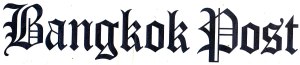 บางกอกโพสต์ เป็นหนังสือพิมพ์รายวันภาษาอังกฤษที่ก่อตั้งขึ้นเมื่อปี 2489 ภายหลังสงครามโลกครั้งที่ 2 เพิ่งจะยุติลงหรือเมื่อเกือบ 40 ปีที่ผ่านมาซึ่งอยู่ภายใต้การดูแลของบริษัท โพสต์ พับลิชชิง จำกัด (มหาชน) ที่ประกอบธุรกิจหลักในการผลิตและจำหน่ายหนังสือพิมพ์รายวันภาษาอังกฤษ “BANGKOK POST” หนังสือพิมพ์ธุรกิจรายวันภาษาไทย “โพสต์ทูเดย์” หนังสือพิมพ์รายสัปดาห์ภาษาอังกฤษ “STUDENT WEEKLY” และแมกกาซีนสี่ฉบับได้แก่
the magazine
GURU
MUSE
BRUNCH
โดยจะแนบกับหนังสือพิมพ์ “BANGKOK POST” และให้บริการข้อมูลข่าวสารทางอิเล็กทรอนิกส์ และดิจิทัล รวมทั้งระบบหางานทางเว็บไซต์ “www.jobjob.co.th” มีการขยายตัวอย่างต่อเนื่องในการให้บริการข่าวสารข้อมูล โดยการผลิตรายการข่าวออกอากาศทางโทรทัศน์และวิทยุ และจัดกิจกรรมและสัมมนา ภายใต้ชื่อ BANGKOK POST และโพสต์ทูเดย์
นอกจากนี้ บริษัทยังให้บริการด้านการพิมพ์พาณิชย์อื่นๆ อีกทั้งผลิตและจัดจำ หน่ายหนังสือในนามสำ นักพิมพ์โพสต์บุ๊กส์ บริษัทย่อยและกิจการที่ควบคุมร่วมกันของบริษัทยังเป็นผู้พิมพ์ และจำ หน่ายนิตยสารต่างประเทศฉบับภาษาไทยภายใต้ชื่อ นิตยสาร
ELLE
ELLE Decoration
Marie Claire
Martha Stewart Living”
CLEO
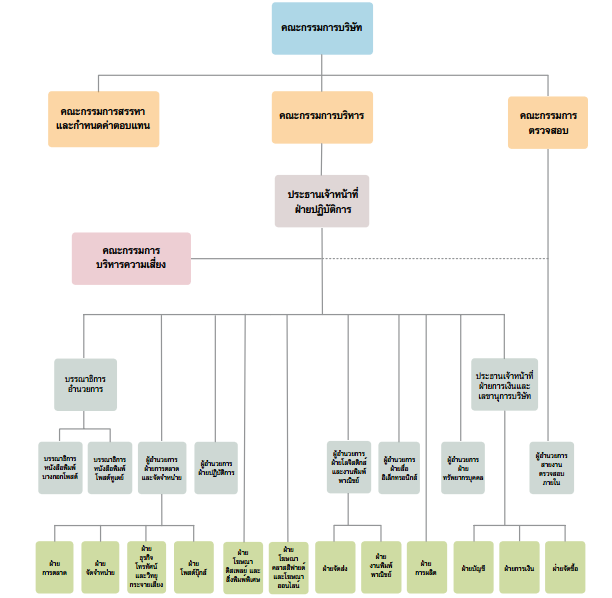 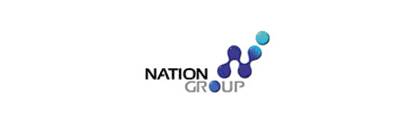 เนชั่น กรุ๊ป ก่อตั้งเมื่อปี 2514 โดยออกหนังสือพิมพ์ภาษาอังกฤษฉบับแรกที่มีเจ้าของเป็นคนไทย ตลอดระยะเวลาที่ผ่านมา เนชั่น กรุ๊ป มุ่งมั่นที่จะพัฒนาและยืนหยัดเคียงข้างสังคมไทย ทำหน้าที่สื่อมวลชนที่เป็นกลาง เชื่อถือได้และเป็นส่วนหนึ่งของชีวิตคนไทยมาโดยตลอด ด้วยปณิธานที่ต้องการช่วยพัฒนาและนำพาสังคมไทยไปสู่สังคมแห่งภูมิปัญญา  กระทั่งสามารถพัฒนาธุรกิจให้เจริญเติบโตอย่างต่อเนื่อง โดยปัจจุบันเนชั่น กรุ๊ป เป็นบริษัทสื่อครบวงจรที่ใหญ่ที่สุดบริษัทหนึ่งของประเทศไทย
บริษัท เนชั่น อินเตอร์เนชั่นแนล เอ็ดดูเทนเมนท์ จำกัด(มหาชน) เป็นหนึ่งในบริษัทย่อยในสายธุรกิจด้าน การศึกษา บันเทิง และต่างประเทศ ของบริษัท เนชั่น มัลติมีเดีย กรุ๊ป จำกัด(มหาชน)ซึ่งเป็นบริษัทที่จดทะเบียนอยู่ในตลาดหลักทรัพย์แห่งประเทศไทย บริษัทฯ ได้ถูกจัดตั้งขึ้นเมื่อปี 2539 ภายใต้ชื่อ “เนชั่น ชีพจรวันนี้” ซึ่งต่อมาในปี 2545 ได้มีการเปลี่ยนชื่อเป็น บริษัท เนชั่นบุ๊คส์ อินเตอร์เนชั่นแนล จำกัด ด้วยทุนจดทะเบียนเริ่มต้น 1 ล้านบาท ดำเนินธุรกิจสำนักพิมพ์ ”เนชั่นบุ๊คส์” ในการผลิตและจำหน่ายหนังสือพ็อคเก็ตบุ๊คส์ ซึ่งได้รับลิขสิทธิ์จากนักเขียนและสำนักพิมพ์ชั้นนำ ทั้งในประเทศและต่างประเทศ โดยมิได้มีโรงพิมพ์เป็นของตนเอง
ต่อมาที่ประชุมคณะกรรมการเนชั่นกรุ๊ปฯ ครั้งที่ 4/2549 เมื่อวันที่ 14 มิถุนายน 2549 ได้มีมติให้ปรับโครงสร้างสายธุรกิจด้าน การศึกษา บันเทิง และต่างประเทศ เพื่อให้สายธุรกิจดังกล่าวมีการดำเนินงานที่คล่องตัว ชัดเจน และเกิดการเติบโตของธุรกิจตามแผนที่วางไว้ รวมทั้งมีฐานะทางการเงินที่แข็งแกร่งเพียงพอที่จะรองรับการเติบโตในอนาคต โดยไม่ต้องพึ่งพิงความช่วยเหลือด้านการเงินจากเนชั่นกรุ๊ปฯ ซึ่งให้บริษัทฯ เป็นบริษัทแม่ของสายธุรกิจด้านการศึกษา บันเทิง และต่างประเทศ และถือหุ้นในบริษัทย่อย และกิจการที่ควบคุมร่วมกัน จำนวน 2 บริษัท คือ
บริษัท เนชั่น เอ็ดดูเทนเมนท์ จำกัด (“NED”)
บริษัท เนชั่น เอ็กมอนท์ เอ็ดดูเทนเมนท์ จำกัด (“NEE”)
ในสัดส่วนร้อยละ 99.99 และ 49.99 ตามลำดับ อีกทั้งยังรับเป็นผู้ดำเนินการแทนเนชั่นกรุ๊ปฯ ในธุรกิจตัวแทนขายโฆษณาให้ สิ่งพิมพ์ต่างประเทศ ตัวแทนการพิมพ์และจัดจำหน่ายหนังสือพิมพ์และนิตยสารในประเทศไทย และภูมิภาคอาเซียนบางส่วนให้แก่สำนักพิมพ์ต่างประเทศ รวมทั้งธุรกิจการอบรมสัมมนา, สอนภาษาต่างประเทศ และทักษะการสื่อสาร โดยในการปรับโครงสร้างกลุ่มธุรกิจ บริษัทฯได้มีการเพิ่มทุนจดทะเบียนจาก 1 ล้านบาท เป็น 70 ล้านบาท ในปี 2549 โดยการจัดสรรหุ้นเพิ่มทุนให้แก่เนชั่นกรุ๊ปฯ ซึ่งเป็นผู้ถือหุ้นเดิม และเนชั่นกรุ๊ปฯ ได้ขายเงินลงทุนใน NED และ NEE ให้บริษัทฯ ตามมูลค่าทางบัญชี ณ วันที่เกิดรายการ อย่างไรก็ตาม กลุ่มบริษัทฯ ไม่มีการดำเนินธุรกิจการอบรมสัมมนา,สอนภาษาต่างประเทศ และทักษะการสื่อสาร (ซึ่งมีสัดส่วนรายได้ต่ำกว่าร้อยละ 5 ของรายได้รวมของกลุ่มบริษัทฯ) หลังจากไตรมาส 1 ปี 2552 นอกจากนั้น บริษัทฯ ยังรับโอนธุรกิจสำนักพิมพ์ Bizbook จากเนชั่นกรุ๊ปฯ นไตรมาส 3 ปี 2552 เพื่อให้การแบ่งแยกธุรกิจระหว่างกลุ่มบริษัทฯ และเนชั่นกรุ๊ปฯมีความชัดเจนยิ่งขึ้น
เมื่อวันที่ 17 ตุลาคม 2551 ได้เปลี่ยนชื่อบริษัทฯ จากบริษัท เนชั่นบุ๊คส์ อินเตอร์เนชั่นแนล จำกัด เป็นบริษัท เนชั่น อินเตอร์เนชั่นแนล เอ็ดดูเทนเมนท์ จำกัด (มหาชน) รวมทั้งเพิ่มทุนจดทะเบียนจาก 70 ล้านบาทเป็น 85 ล้านบาท เพื่อรองรับการเสนอขายหุ้นต่อประชาชนเป็นครั้งแรก เมื่อวันที่ 20 มีนาคม 2552 ที่ประชุมวิสามัญผู้ถือหุ้นของเนชั่นกรุ๊ปฯ ครั้งที่ 1/2552 ได้อนุมัติแผนงานการเสนอขายหุ้นสามัญของบริษัทฯ ในครั้งนี้ และการนำหุ้นสามัญของบริษัทฯ เข้าจดทะเบียนในตลาดหลักทรัพย์ เอ็ม เอ ไอ (“Spin-off”) ซึ่งการ Spin-off ดังกล่าวเป็นหนึ่งในขั้นตอนสำคัญที่จะเป็นการเพิ่มมูลค่าในการลงทุนของเน ชั่นกรุ๊ปฯ อีกทั้งเนชั่นกรุ๊ปฯ สามารถนำเงินที่ได้จากการเสนอขายหุ้นเดิมพร้อมกับการเสนอขายหุ้นสามัญเพิ่ม ทุนในครั้งนี้มาจ่ายคืนเงินกู้ยืมซึ่งเป็นการปรับปรุงสถานะทางการเงินของเนชั่นกรุ๊ปฯ ให้ดียิ่งขึ้น ซึ่งถือว่าเป็นประโยชน์ต่อผู้ถือหุ้นของเนชั่นกรุ๊ปฯ ในอนาคต ต่อมาเมื่อวันที่ 23 กันยายน 2553 ที่ประชุมคณะกรรมการของเนชั่นกรุ๊ปฯ ครั้งที่ 4/2553 ได้มีมติอนุมัติให้เนชั่นกรุ๊ปฯ เสนอขายหุ้นสามัญจำนวน 4,000,000 หุ้นที่เนชั่นกรุ๊ปฯ ถืออยู่ในบริษัทฯ พร้อมกับการเสนอขายหุ้น ให้แก่ประชาชนและบุคคลทั่วไปเป็นครั้งแรกของบริษัทฯ ในครั้งนี้
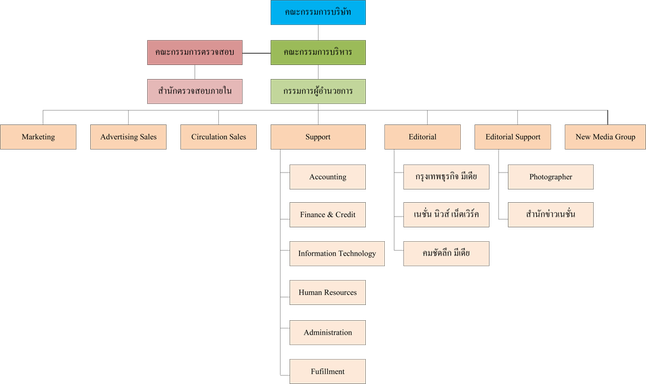 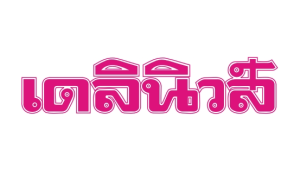 เดลินิวส์ ก่อตั้งโดย นายแสง เหตระกูล ออกฉบับปฐมฤกษ์ เมื่อวันที่ 28 มีนาคม พ.ศ. 2507 ใช้ชื่อหัวหนังสือพิมพ์ขณะนั้นว่า แนวหน้าแห่งยุคเดลินิวส์จำนวน 16 หน้า ราคาฉบับละ 1.00 บาท โดยมีนายประพันธ์ เหตระกูล เป็นบรรณาธิการบริหาร ปัจจุบันใช้ชื่อ เดลินิวส์ (ตั้งแต่ 22 มกราคม พ.ศ. 2522) มีจำนวนหน้าระหว่าง 28-48 หน้า ราคาฉบับละ 10.00 บาท มีจำนวนพิมพ์ปัจจุบันที่ 900,000 ฉบับ และนายอภิชัย รุ่งเรืองกุล เป็นบรรณาธิการผู้พิมพ์ผู้โฆษณา
เดลิเมล์ และ บางกอกเดลิเมล์ 
	หนังสือพิมพ์เดลินิวส์ ถือกำเนิดจากความตั้งใจของนายห้างแสง ที่ดำเนินกิจการโรงพิมพ์ประชาช่าง มาเป็นเวลา 5 ปี นับว่ามีประสบการณ์ในแวดวงน้ำหมึกอยู่พอสมควร จึงตัดสินใจซื้อกิจการหนังสือพิมพ์ กรุงเทพ เดลิเมล์ (Bangkok Daily Mail) ของนายหลุย คีรีวัตน์ ซึ่งได้หยุดดำเนินการไปตั้งแต่วันที่ 10 พฤศจิกายน พ.ศ. 2476
	เริ่มจากการออกหนังสือพิมพ์รายปักษ์ เดลิเมล์วันจันทร์ เมื่อวันที่ 24 มิถุนายน พ.ศ. 2493 โดยนายห้างแสง เป็นเจ้าของ และผู้อำนวยการ และจ้าง บริษัท ประชาช่าง จำกัด ของนายห้างแสงเอง เป็นผู้พิมพ์ ซึ่งมีพาดหัวข่าวในฉบับปฐมฤกษ์ว่า “นักศึกษา มธก.รากเลือดค้าน ก.พ.”
จนกระทั่งเมื่อราวปี พ.ศ. 2500 หนังสือพิมพ์ บางกอกเดลิเมล์ รายวัน ฉบับบ่าย จำนวน 6 หน้า ราคาฉบับละ 50 สตางค์ มียอดจำหน่าย 3,500 ฉบับต่อวัน และนับเป็นหนังสือพิมพ์ฉบับแรก ที่ขยายขนาดหน้ากว้างเพิ่มขึ้น จากเดิม 7 เป็น 8 คอลัมน์นิ้ว จนกลายเป็นบรรทัดฐานของหน้ากระดาษหนังสือพิมพ์รายวันในยุคต่อมา
	แต่เมื่อรัฐบาล จอมพลแปลก พิบูลสงคราม ถูกรัฐประหารโค่นล้มลงโดย จอมพลสฤษดิ์ ธนะรัชต์ จากนั้น จอมพลสฤษดิ์จึงเข้าตรวจสอบหนังสือพิมพ์หลายฉบับอย่างเข้มงวด รวมทั้งเดลิเมล์ และบางกอกเดลิเมล์ด้วย โดยจอมพลสฤษดิ์ ออกคำสั่งให้จับกุมกองบรรณาธิการหนังสือพิมพ์หลายคน จากหลายฉบับ และบางรายถึงกับเสียชีวิตในที่คุมขังภายหลังจากนั้น
ขณะเดียวกัน เมื่อวันที่ 20 ตุลาคม พ.ศ. 2501 นายห้างแสงได้ทราบว่า จะมีคำสั่งงดใบอนุญาตประกอบการหนังสือพิมพ์ เข้ามาถึงโรงพิมพ์ จึงสั่งให้กองบรรณาธิการที่ยังไม่ถูกจับกุม เร่งทำงานอย่างเต็มกำลัง เพื่อให้เดลิเมล์สามารถออกจำหน่ายได้ในวันรุ่งขึ้นอีก 1 วัน แต่ขณะที่แท่นพิมพ์กำลังเริ่มกระบวนการพิมพ์นั้น เจ้าหน้าที่ตำรวจสันติบาลกลุ่มหนึ่ง เดินทางมาถึงสำนักงานเดลิเมล์ พร้อมแจ้งว่า กรมตำรวจ โดยคำสั่งคณะปฏิวัติ มีคำสั่งให้ปิดเดลิเมล์รายวันอย่างไม่มีกำหนด โดยระบุให้ยึด และปิดแท่นพิมพ์ เพื่อห้ามทำการพิมพ์ จนกว่าจะมีคำสั่งอนุญาตเป็นอย่างอื่น จากนั้น เจ้าหน้าที่ตำรวจนำครั่งประทับบนแท่นพิมพ์ พร้อมใช้โซ่ล่ามแท่นอย่างแน่นหนา นับเป็นการยุติการดำเนินงานของเดลิเมล์ นับแต่วันนั้นเอง
เมื่อปี พ.ศ. 2529 เดลินิวส์เริ่มการพิมพ์ภาพข่าวสี่สีเป็นครั้งแรก คือภาพกระสวยอวกาศชาเลนเจอร์โศกนาฏกรรมกระสวยอวกาศแชลเลนเจอร์ระเบิดกลางอากาศ และต่อมาในปี พ.ศ. 2531 เดลินิวส์ตีพิมพ์ภาพข่าวสี่สี อันเป็นที่ฮือฮาอีกครั้ง คือภาพข่าว นางสาวภรณ์ทิพย์ นาคหิรัญกนก สวมมงกุฎรับตำแหน่งนางงามจักรวาลที่ไต้หวัน โดยมีภาพสี่สีถึงสองส่วน
	จากนั้น เดลินิวส์ก็เปิดแนวคิดแบ่งเนื้อหาออกเป็นสองส่วน อย่างชัดเจนเป็นฉบับแรก โดยแบ่งข่าวหน้า 1 ข่าวการเมือง ข่าวเศรษฐกิจ ข่าวอาชญากรรม ข่าวต่างประเทศ ข่าวเกษตร คอลัมน์ และสกู๊ปวาไรตี้สี่สี เป็นส่วนแรก และส่วนที่สอง เริ่มด้วยข่าวกีฬา ข่าวสังคมสตรี ข่าว กทม. ข่าวภูมิภาค และปิดท้ายด้วยข่าวบันเทิง ต่อมา เดลินิวส์วางแผนขยับขยายสถานที่เพิ่มเติมอีกครั้ง โดยก่อสร้างอาคารสำนักงานหลังใหม่ จำนวน 9 ชั้น บนที่ดินผืนเดียวกับอาคารหลังเดิม
	ปัจจุบัน (พ.ศ. 2557) หนังสือพิมพ์เดลินิวส์รายวัน มีนายอภิชัย รุ่งเรืองกุล เป็นบรรณาธิการผู้พิมพ์ผู้โฆษณา ราคาจำหน่ายฉบับละ 10 บาท จำนวนหน้าระหว่าง 28-48 หน้า และยอดจำหน่ายเป็นอันดับสองของประเทศ รองจากหนังสือพิมพ์ไทยรัฐ
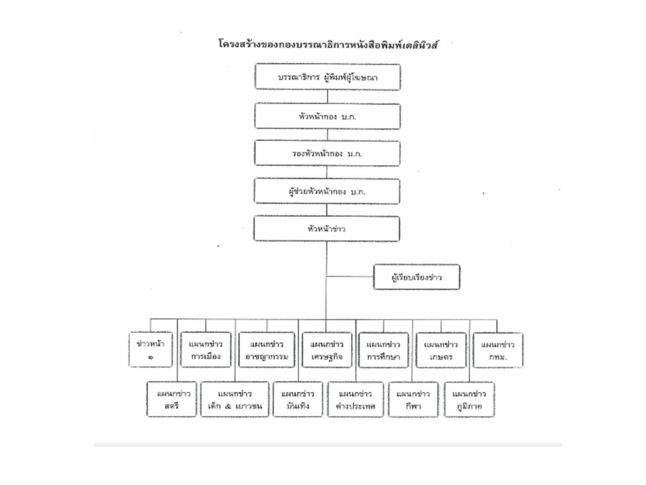 อุปสรรคและปัญหาในการประกอบธุรกิจวารสารสนเทศ
ช่วงนี้อาจจะได้เห็นบทความเกี่ยวกับเรื่องนี้พอสมควรครับ กับแวดวง Digital Publishing เพราะผมสนใจในเรื่องนี้ และกำลังติดตามข่าวสารด้านนี้ วันนี้มาว่ากันอีกเรื่องเกี่ยวกับสิ่งที่ว่ากันว่า เป็นอุปสรรคในการที่จะก้าวเดินไปสู่โลกดิจิตอลของบรรดาสำนักพิมพ์ ที่จะเปลี่ยนจากหนังสือในรูปแบบของ Hard Copy เป็นกระดาษ ไปเป็นหนังสืออิเล็กทรอนิกส์หรือที่เรียกสั้นๆ กันติดปากว่า “eBook” นั่นเอง…
เชื่อว่าหลายๆคน thumbsup’er หลายท่านอาจจะเคยสังเกตกันว่า เราได้เห็นนิตยสารหลายๆ ต่อหลายหัว หลายเล่ม บนอุปกรณ์พกพาอย่าง สมาร์ทโฟน แท็บเล็ต หรือเครื่องอ่านหนังสืออิเล็กทรอนิกส์ แต่บนแผงหนังสือก็ยังมีหนังสืออีกหลายๆ เล่ม ที่ยังคงปักหลักอยู่ในตลาดสิ่งพิมพ์แบบเดิมๆ อยู่ คำถามเกิดขึ้นมาทันทีครับว่า “อะไรกันแน่ คือสาเหตุที่พวกเขาเหล่านั้น ยังคงไม่กระโดดเข้ามาในธุรกิจดิจิตอล” ซึ่งสาเหตุหลักๆ ก็สรุปได้จากภาพประกอบด้านล่างนี้เลยครับ
	ภาพประกอบนี้เป็นผลการสำรวจความคิดเห็นของผู้ประกอบการด้านสิ่งพิมพ์รูปแบบเดิมๆ ถึงปัจจัยที่มีผลในการเปลี่ยนรูปแบบการจัดจำหน่ายหนังสือของพวกเขา ไปอยู่ในรูปแบบของสื่อดิจิตอล
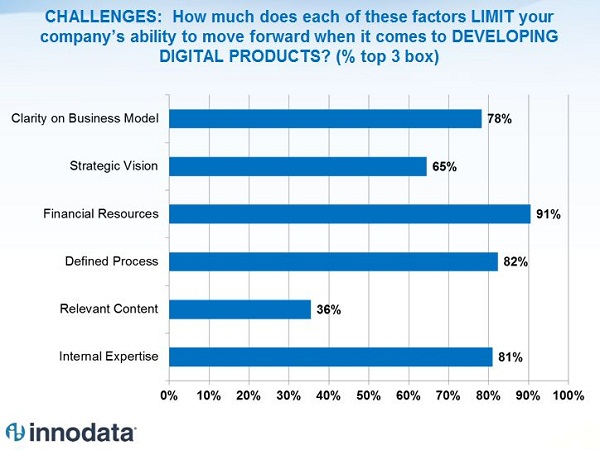 โดยผลสำรวจดังกล่าวมากถึงร้อยละ 91 จากกลุ่มตัวอย่างสำนักพิมพ์กว่า 366 แห่ง กล่าวว่าการลงทุนในเม็ดเงินมหาศาล คือสิ่งที่ทำให้พวกเขาต้องหยุดคิดในเรื่องดังกล่าวไว้ก่อน เพราะแม้ว่าการประหยัดต้นทุนในส่วนของการพิมพ์จะดูเหมือนว่าลดลง และน่าจะทำให้สำนักพิมพ์เกิดความสนใจในการเปลี่ยนตัวเอง แต่ต้องไม่ลืมว่า พวกเขาจะต้องลงทุนในเครื่องมือต่างๆ รวมถึงบุคคลากรที่จะเป็นคนสร้างคอนเทนต์เหล่านี้ มากพอสมควร
	การฝากหนังสือขายบน iBook Store ของทาง Apple เองนอกจากจะโดนหักค่าหัวคิวไปพอสมควรแล้ว คุณยังต้องคิดถึงเรื่องของพื้นที่ในการจัดเก็บหนังสือดิจิตอลเหล่านี้ ซึ่งเท่าที่เคยทราบ แมกกาซีนในรูปแบบดิจิตอลหนึ่งเล่ม ก็มีขนาดใหญ่ไม่ต่ำกว่า 300-500 MB เลยทีเดียว แถมยังต้องเสียค่าลิงค์ในการโอนถ่ายข้อมูลจากเซิร์ฟเวอร์ไปยังลูกค้าอีกด้วย
	ส่วนอุปสรรครองลงมา ก็ประกอบไปด้วยเรื่องของการขาดความรู้ความสามารถในการพัฒนาสื่อรูปแบบใหม่ การขาดข้อมูลเพียงพอต่อระบบสื่อสิ่งพิมพ์ดิจิตอล รวมไปถึงการที่สำนักพิมพ์ส่วนมาก ยังมีคำถามคาใจถึงความชัดเจนในธุรกิจด้านนี้อยู่อีกด้วย
คำถามท้ายบท
จงอธิบายความหมายของวารสารศาสตร์ และความสำคัญของ  ดาต้า เจอนัลลิซึ่ม ( วารสารศาสตร์เชิง ข้อมูล)   กับธุรกิจวารสารสนเทศอย่างละเอียด
เทคโนโลยีที่มีอิทธิพลต่อกระบวนการรายงานข่าวในปัจจุบัน ประกอบไปด้วยอะไรบ้าง และเทคโนโลยีเหล่านั้น มีคุณลักษณะอย่างไร
พัฒนาการของหนังสือพิมพ์ออนไลน์ ภายใต้ช่วงเวลาที่แยกออกจากหนังสือพิมพ์ฉบับ แนวคิดของ Povlik แบ่งออกเป็นกี่ช่วงเวลา และมีลักษณะอย่างไรบ้าง
คุณสมบัติของหนังสือพิมพ์ในฐานะการเป็นสื่อใหม่ประกอบไปด้วย
การขยายธุรกิจขององค์กรวารสารสนเทศ มีแนวโน้มที่สำคัญกี่รูปแบบ มีรายละเอียดของการขยาย   ธุรกิจอย่างไรบ้าง 
การกำหนดราคาสื่อสิ่งพิมพ์ ค่าโฆษณาในสื่อสิ่งพิมพ์ และค่าโฆษณาในธุรกิจวารสารสนเทศ มีอยู่กี่รูปแบบอย่างไรบ้าง
แนวคิดการจัดโครงสร้างองค์กรที่นำมาใช้ประยุกต์ในการบริหารองค์กรวารสารสนเทศ มีกี่รูปแบบอะไรบ้าง
การวางแผนสามารถแบ่งได้เป็นกี่ประเภทอะไรบ้าง
การขายโฆษณาของฝ่ายโฆษณาด้วยวิธีการผ่าน ตัวแทนประเภท ดิจิทัล Google Display Network คืออะไร  อธิบายอย่างละเอียด
 กระบวนการผลิตหนังสือพิมพ์ กระดาษ และ หนังสือพิมพ์ ออนไลน์ ของฝ่ายผลิต ประกอบไปด้วยอะไรบ้าง แตกต่างกันอย่างไร
Homework
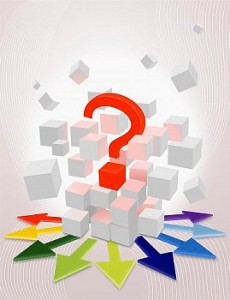 จงเขียนอธิบายพร้อมยกตัวอย่างประกอบ ตามหัวข้อในบทเรียน ต่อไปนี้
การจัดการธุรกิจวารสารศาสตร์
- การจัดการธุรกิจ
- ความสำคัญและพัฒนาการของธุรกิจ
- ชนิดของธุรกิจ
- โครงสร้างและบุคลากรในธุรกิจ
- การดำเนินงาน/ ลักษณะการประกอบธุรกิจ
- อุปสรรคและปัญหาในการประกอบธุรกิจ
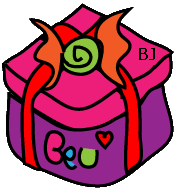